You do not need to sign up.
Please register and then get changed in the SH changing rooms. All clubs are from 3:15-4:15pm
PE Extracurricular Spring 2
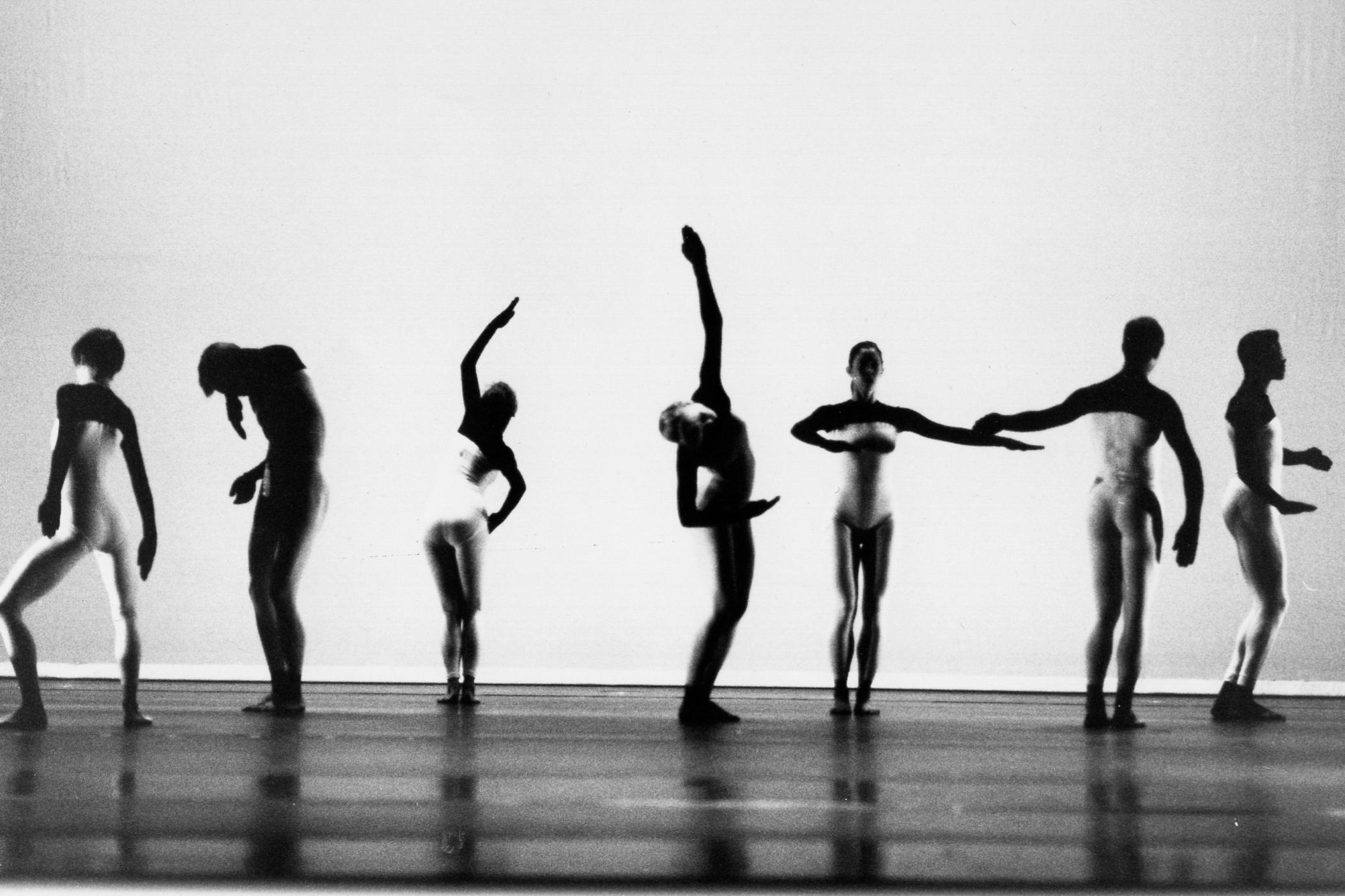 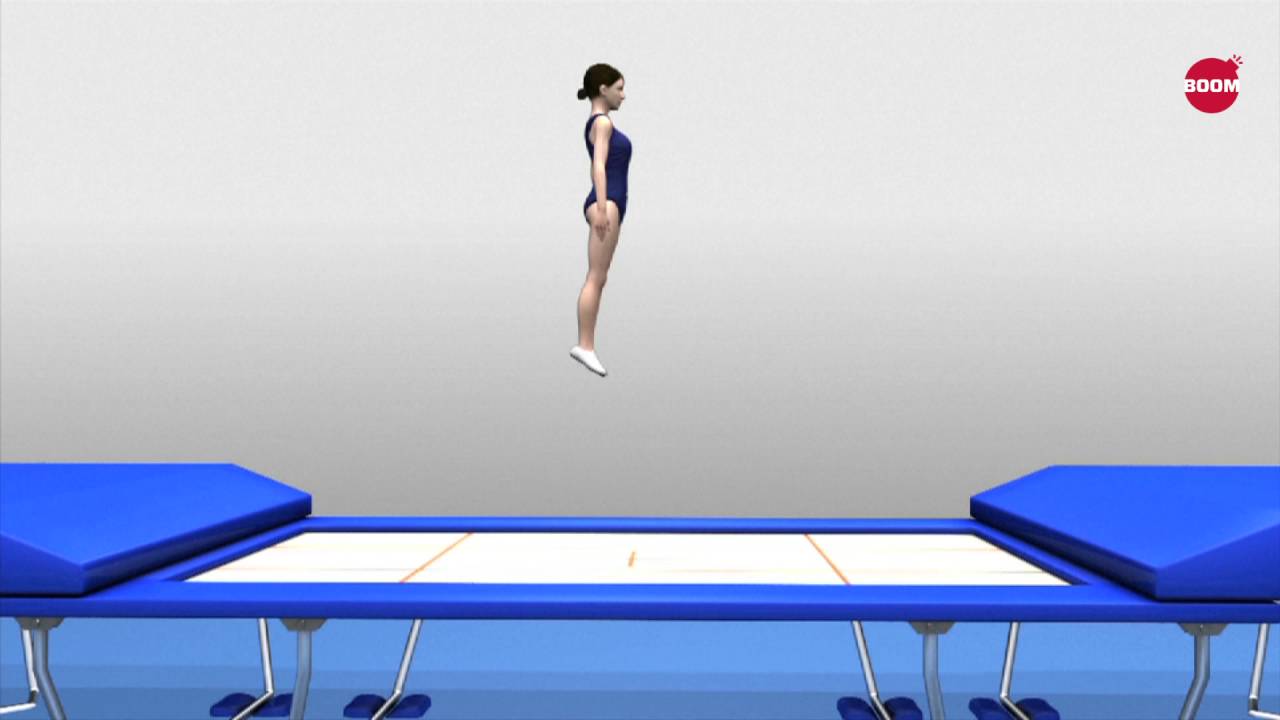 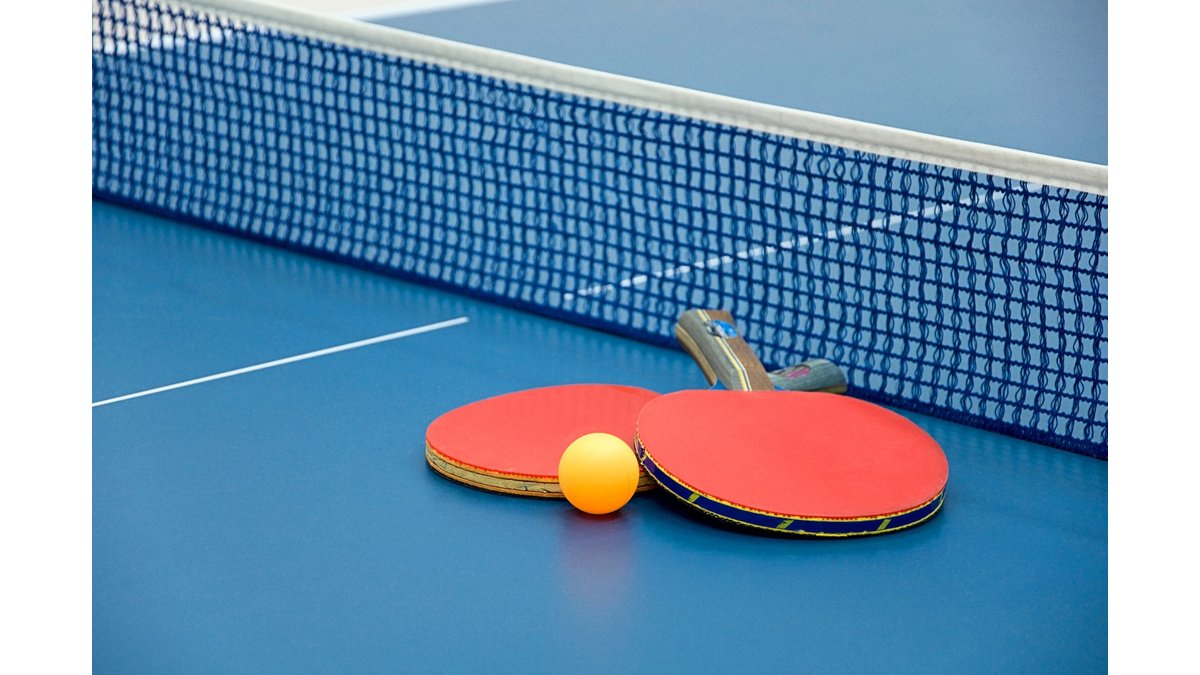 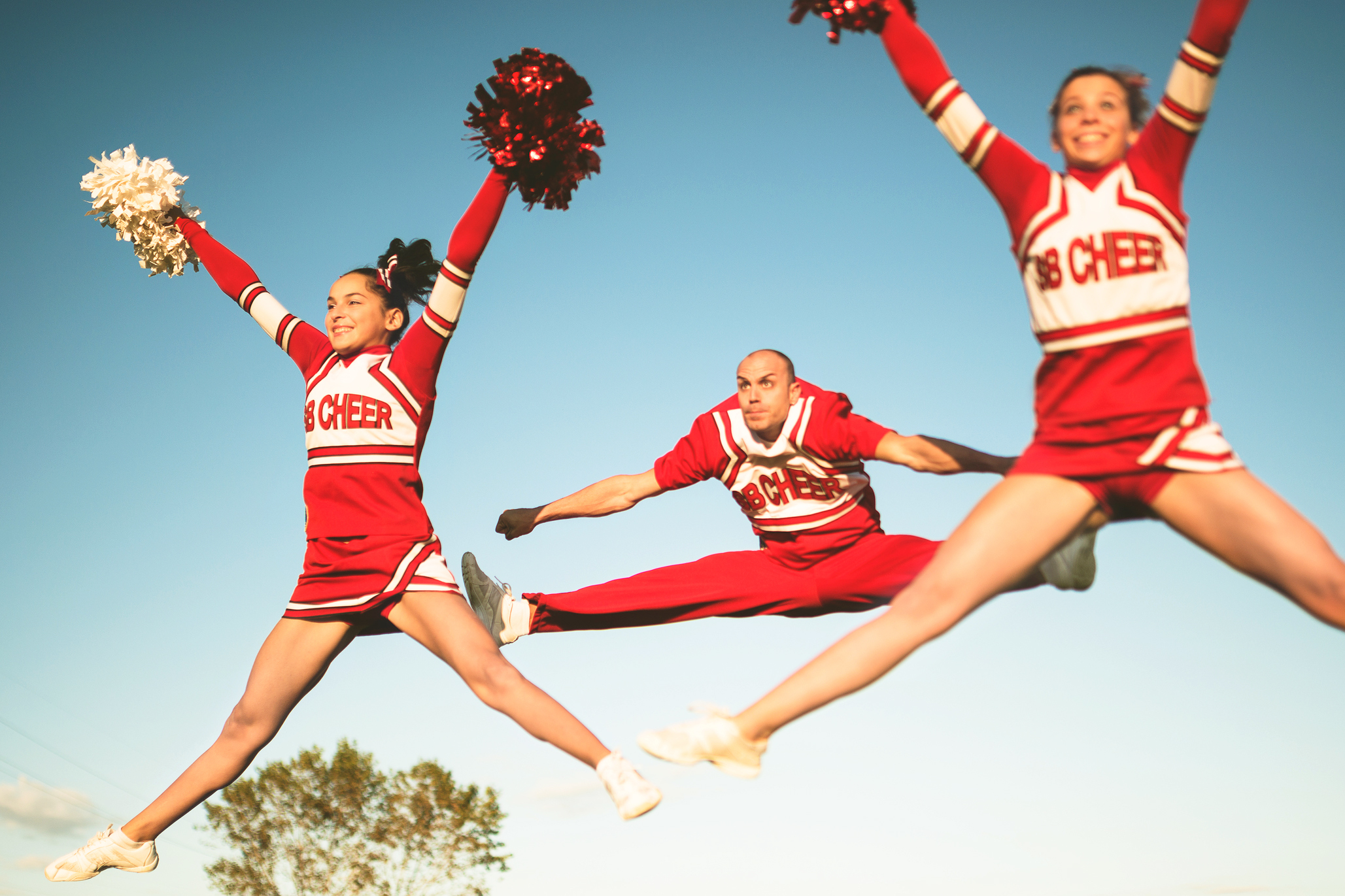 You do not need to sign up or get changed. 
Please just put your shorts and trainers on.
PE Lunchtimes Spring 2
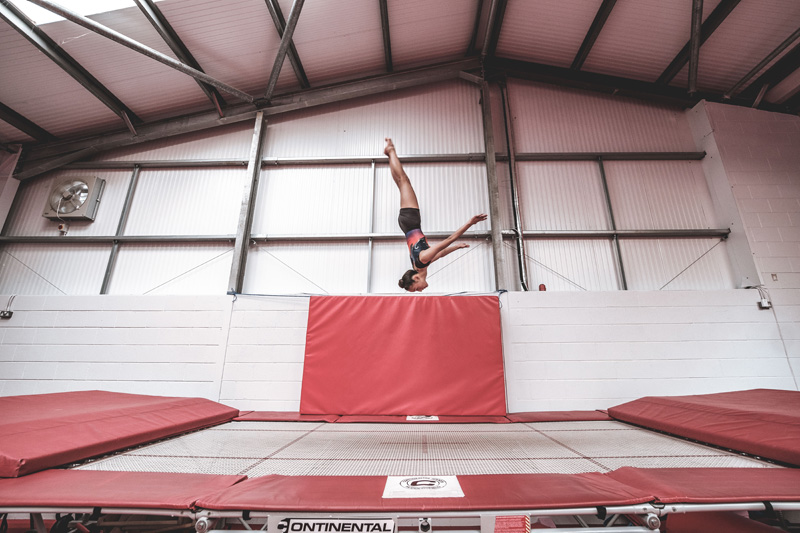 Please register and then get changed in the SH changing rooms. All clubs are from 3:15-4:15pm
Teams Training Spring 2
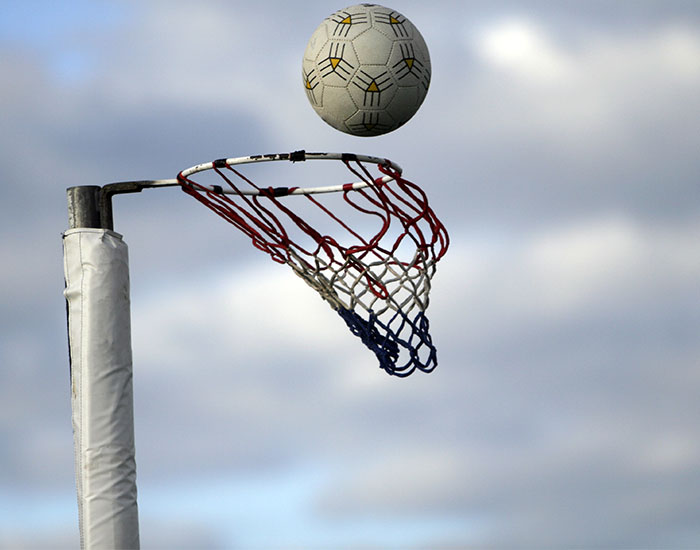 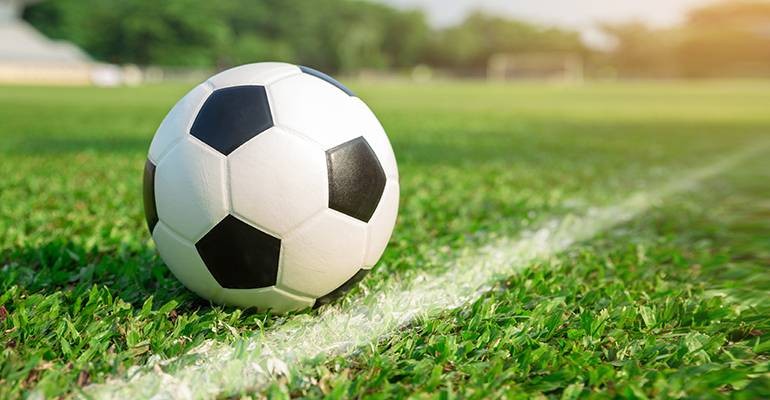